Strain gauges in the 15 T FNAL prototype

October 11, 2017
Stoyan Stoynev et al.
US Magnet Development Program
Fermi National Accelerator Laboratory
Introduction
During the latest coil readiness review for layer 1 and 2 for the 15 T magnet at FNAL a discussion on strain gauges was advised

This presentation summarizes the information on strain gauges and intention of use

Limitations and considerations are emphasized

The slides are aimed to serve as a guide for the discussion
2
Strain gauges at FNAL
There are typical gauge types being regularly reordered or anyway available at FNAL
They are suitable and enough to cover the needs for the 15 model
Gauges suitable for 
Stainless Steel
Suitable for Ti
VMTF limitation:

At VMTF we are capable 
of reading no more than 64
strain gauge channels 
through the standard DAQ
(typically reading at <1 Hz)
Suitable 
for coil (Cu)
Layer 3/4 Pole  
(short)
Skin, Bullets
 (long)
Layer 1/2 pole
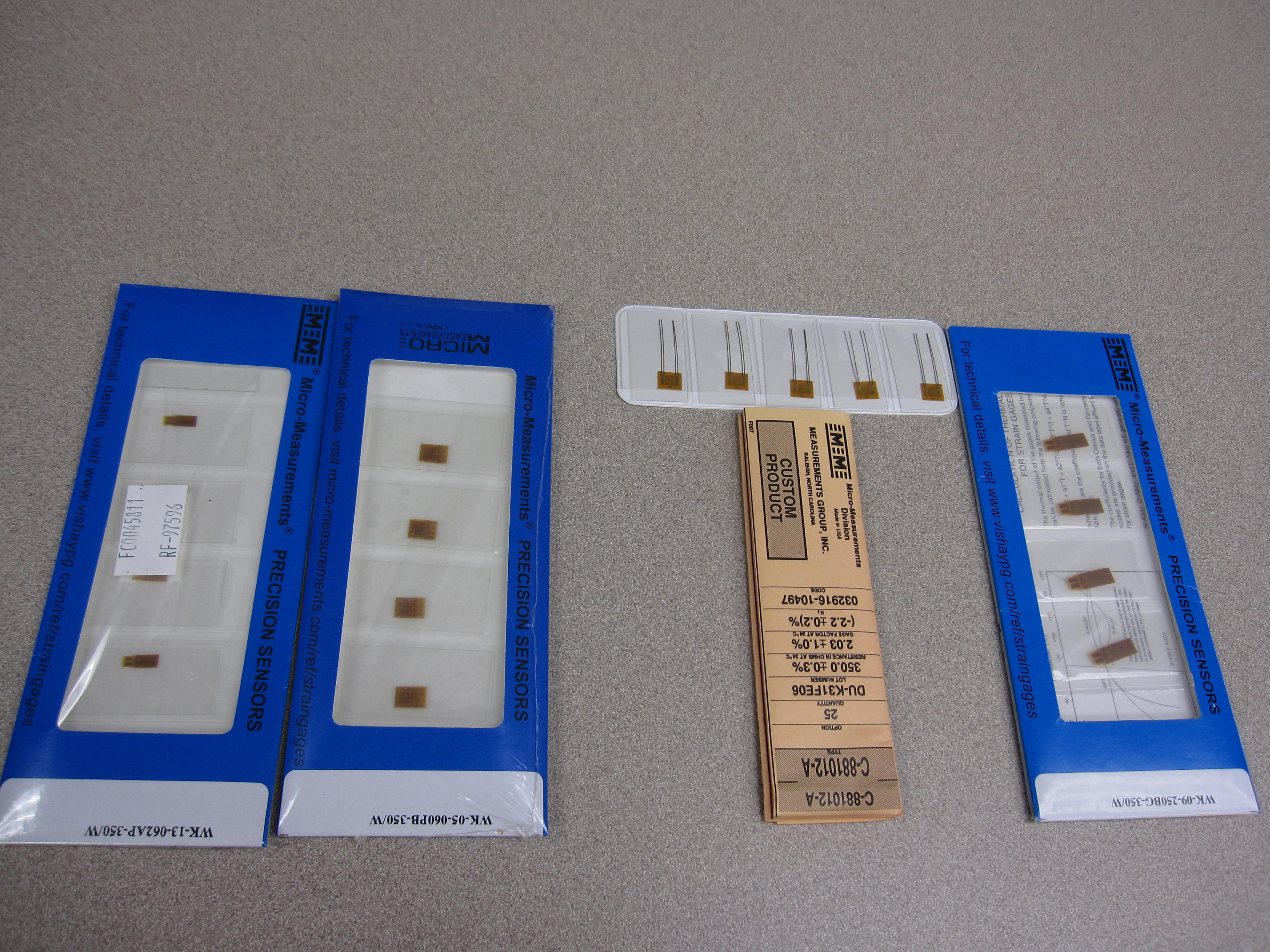 Similar to 
WK-09-125BG-350
During loading operations 
there are no specific 
limitations
3
Strain gauges connections
ACTIVE GAGE
Bonded in Transverse Direction
ACTIVE GAGE
Bonded in Axial Direction
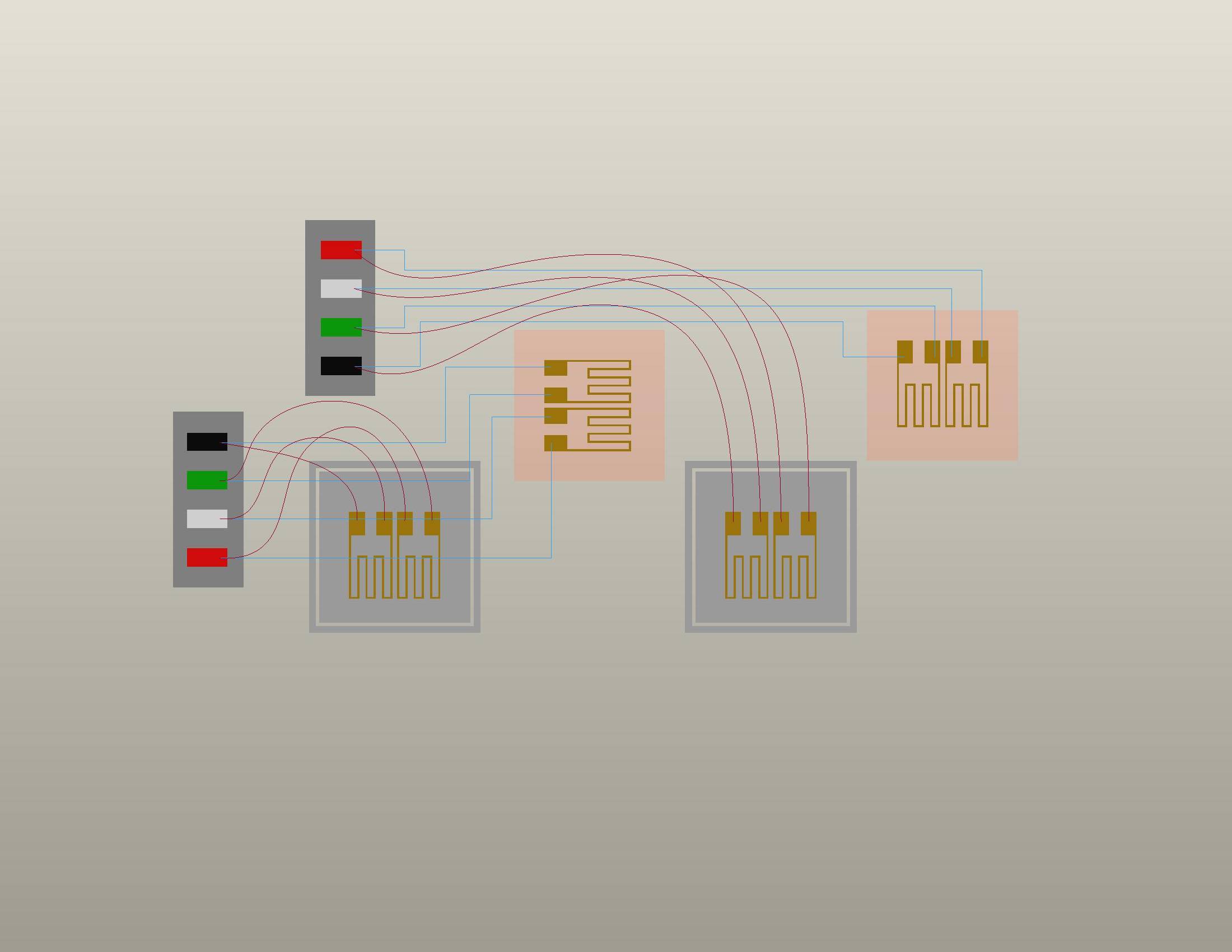 P+ (red)
S- (wht)
S+ (grn)
P- (blk)
TEMP-COMPENSATING GAGES
“Floating”
We intend to use the 
typical LBNL SG 
configuration where 
possible
When I later refer to a 
gauge (SG) I mean gauge 
channel except if stated 
otherwise
LBNL COIL INSTRUMENTATION
from LBNL 23N928 SPEC DWG
4
15 T magnet: Strain gauges on coil (L1)
Example from 11 T models
Coil SG positions in 15 T
Mid-plane coil SG
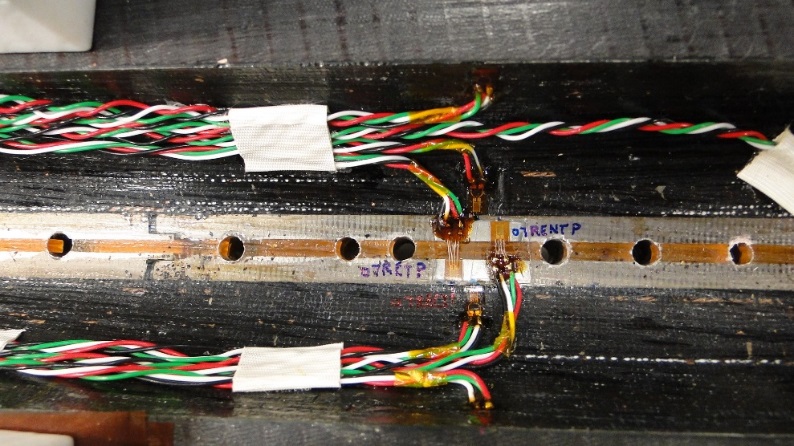 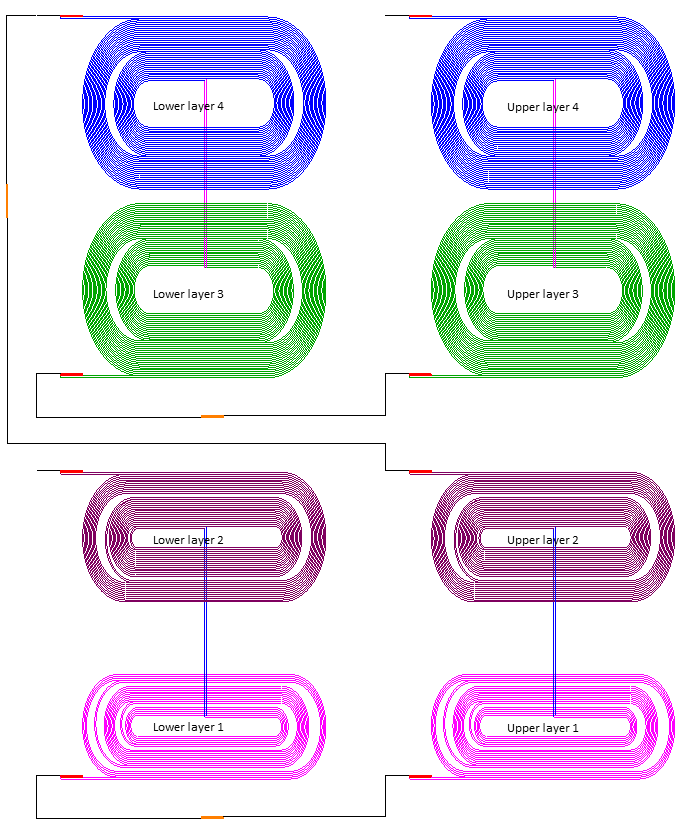 Pole side 
coil SG
Separation between 
two pole blocks
At several inches from the pole block separation
There are 8+4 SG per coil (24 in total) – 16 azimuthal and 8 axial.
Not all of them will be read – the ones in black (     ) are to be skipped (or back up)
The axial SG are optional and debatable (     ) – from review comments
So 8 (+ 8) active coil SG foreseen.
5
15 T magnet: Strain gauges on pole (L1)
Example from 11 T models
Pole SG positions in 15 T
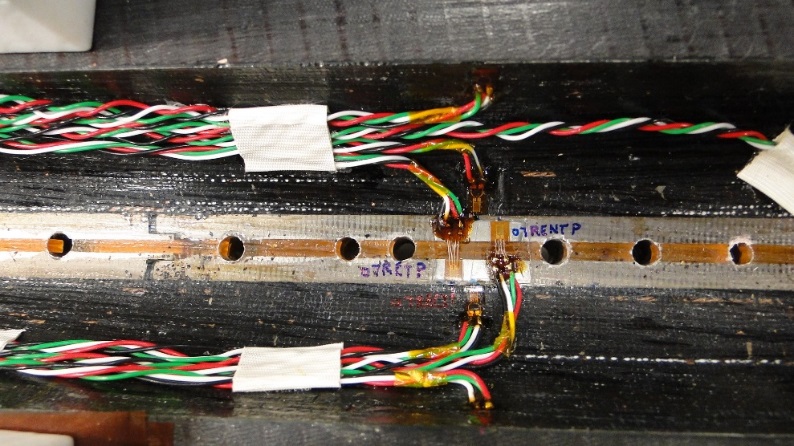 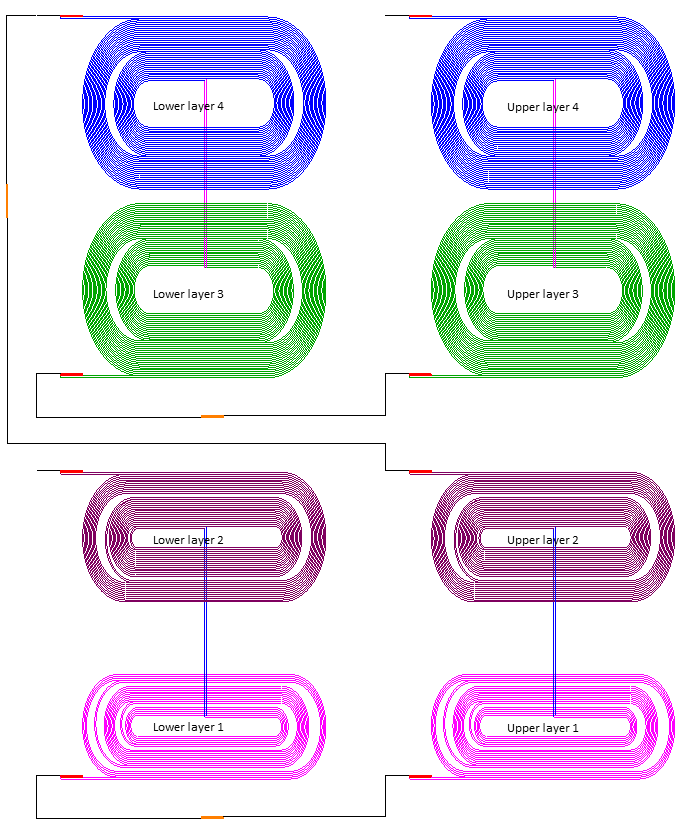 Pole SG
Separation between 
two pole blocks
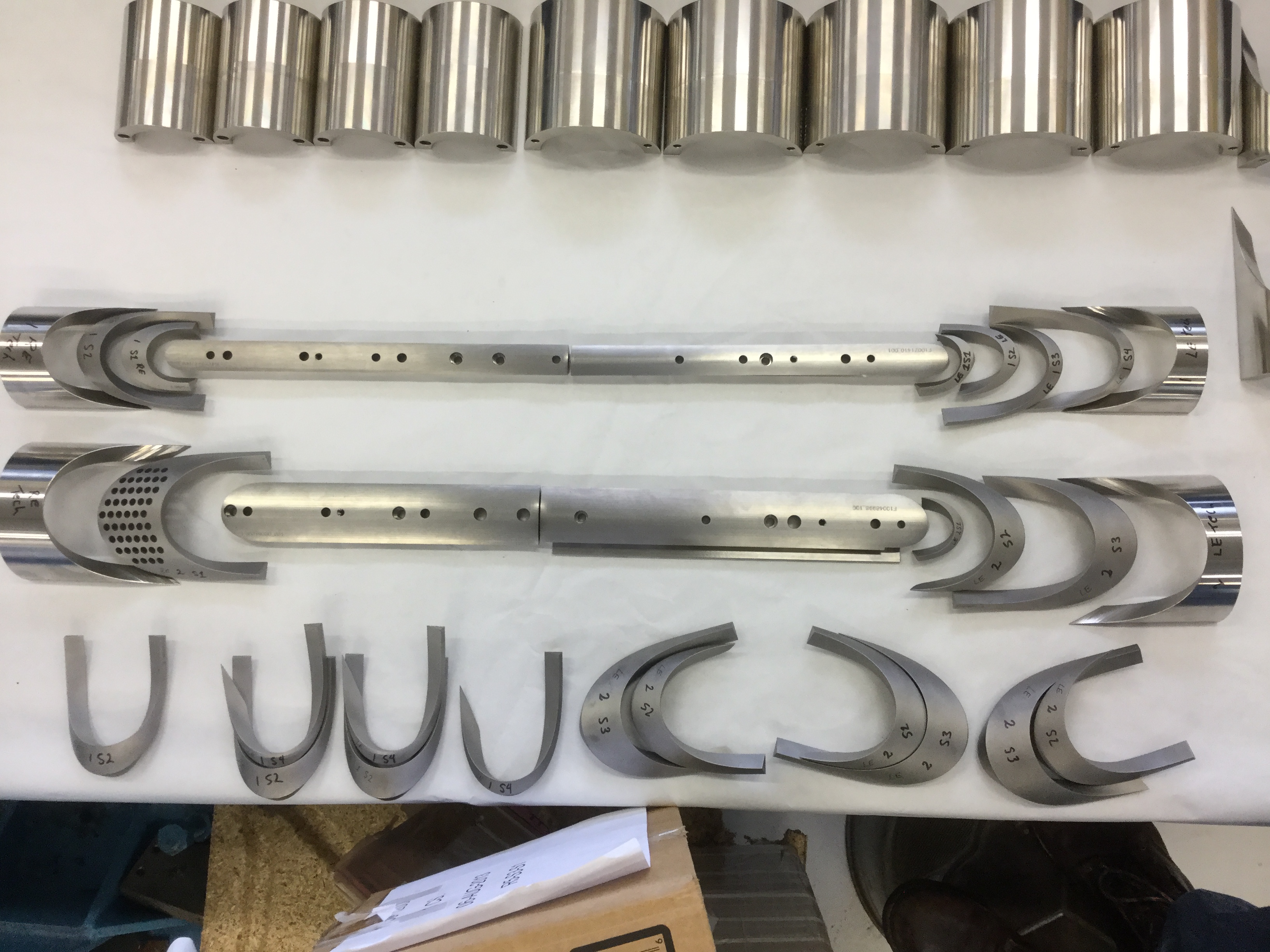 SG are attached from below
There are 4 SG per coil (8 in total) – half azimuthal, half axial.
8 L1 pole SG foreseen.
6
15 T magnet: Strain gauges on pole (L3/L4)
L3
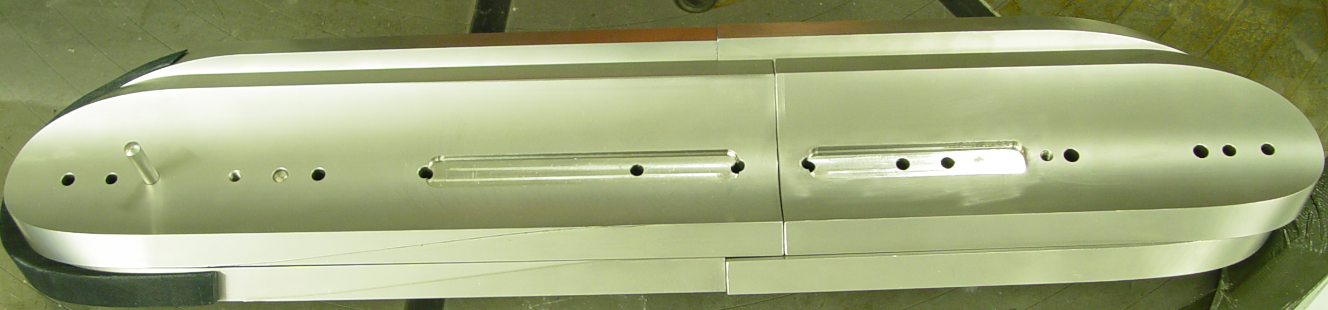 4 SG
Groove positions circled in red show will contain each one azimuthal and one axial SG
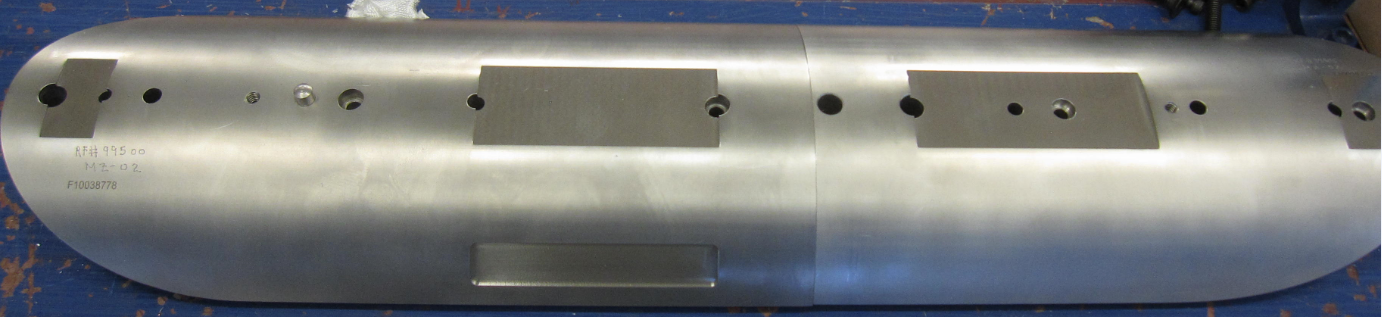 L4
2 SG
Optional but 
not practical
Each groove will have one azimuthal and one axial gauge.
12 L3 and L4 pole SG foreseen for the magnet.
7
15 T magnet: Skin and bullet strain gauges
Example from 11 T models
Instrumented
skin gages
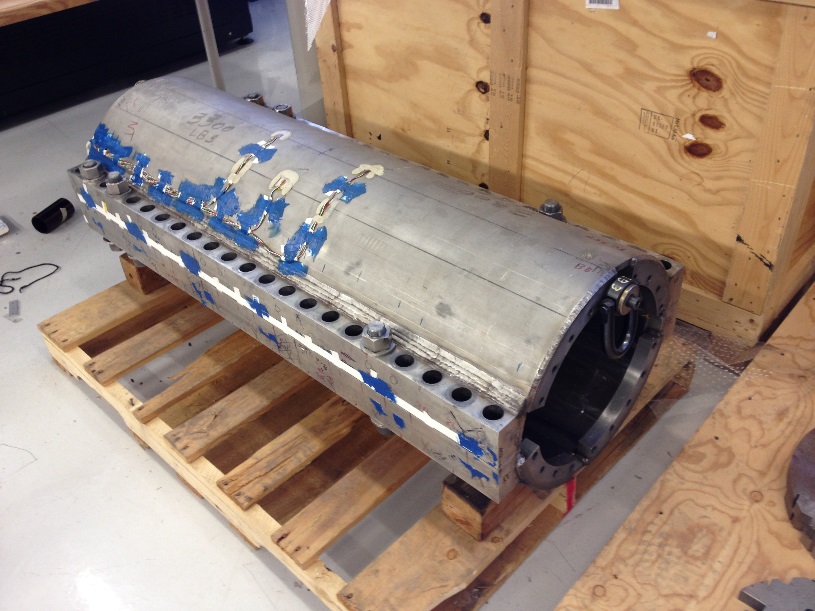 Two positions (~ 70 cm apart longitudinally) around the magnet center to be instrumented
	- At 90o and 45o 
	- Azimuthal and axial gages
	- Two opposite sides of the magnet circumference
16 skin SG foreseen.
15 T model
There are 8 bullet holes on the LE and 10 bullet holes on the RE 
	- A bullet is instrumented with 2 SG
	- One TC on each side
	- Only part to be instrumented
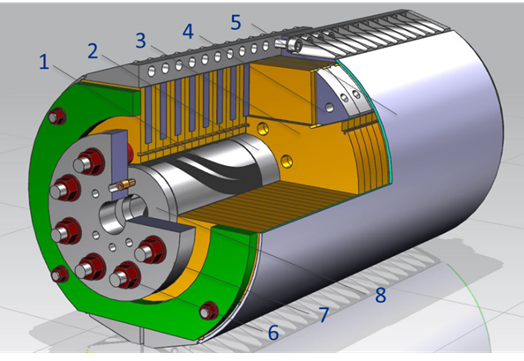 20 bullet SG foreseen.
bullet
8
15 T magnet: Strain gauge wiring
Layer 4 SG are directly wired to the trace strip pads in the grooves
Layer 3 SG are wired to the trace on Layer 4 through pole holes
                Only 24 strips are available on the trace for SG 
                thus only 6 SG can be read during testing

Layer 2 has no SG
Layer 1 SG are wired manually (as in 11 T models)
The rest (skin, bullets) – as usual
9
15 T magnet: Total number of SG
To be instrumented 
only if needed
During 
magnet 
testing
This is already a
reduced number
With this we instrument 
9 out of 18 bullets; it could 
be reduced to read more coil gauges
We want to read 
all of them
We can probably skip
2 SG (half the axial ones)
Instrument more coil gauges?
10
15 T magnet: L4 grooves
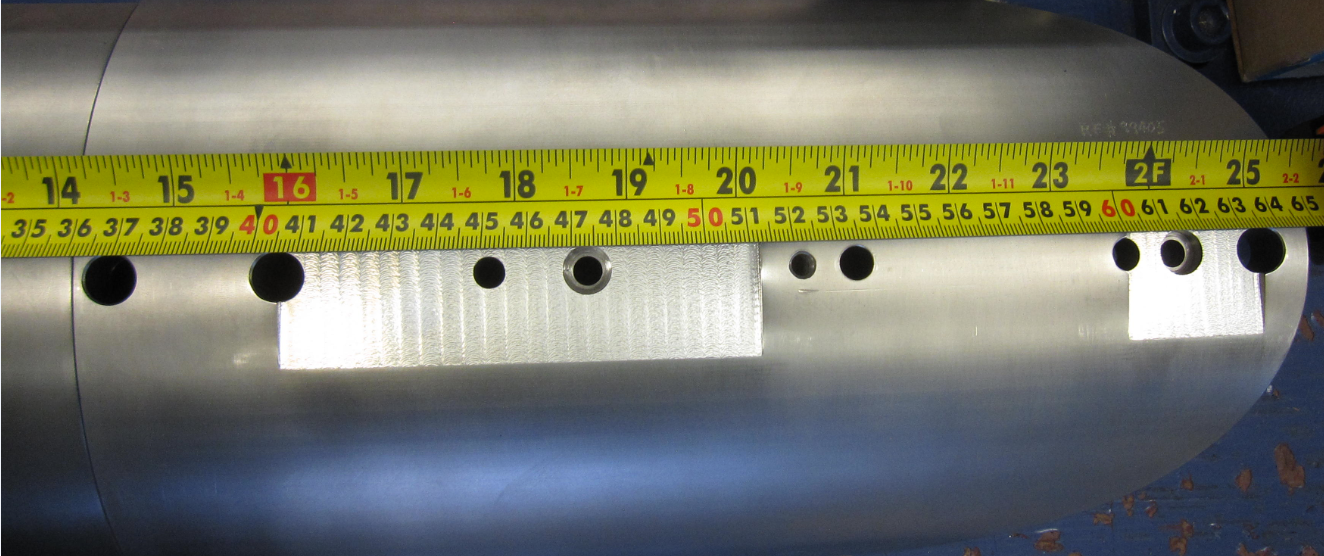 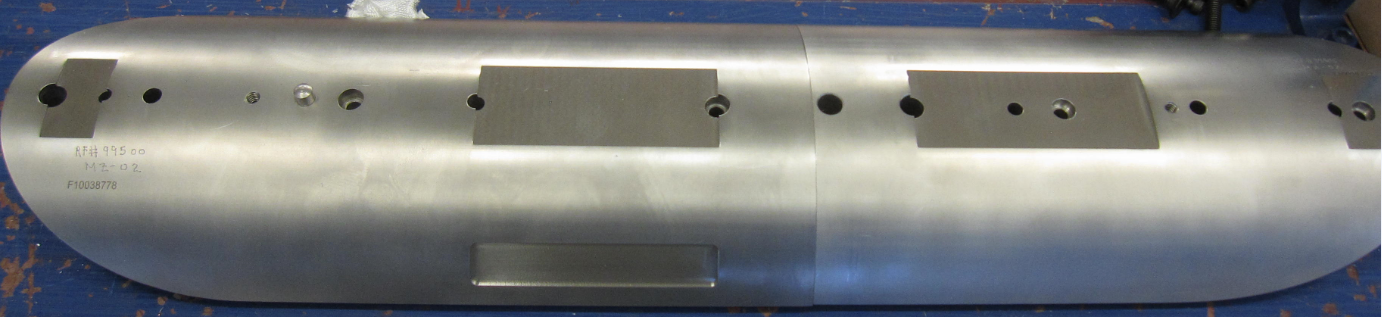 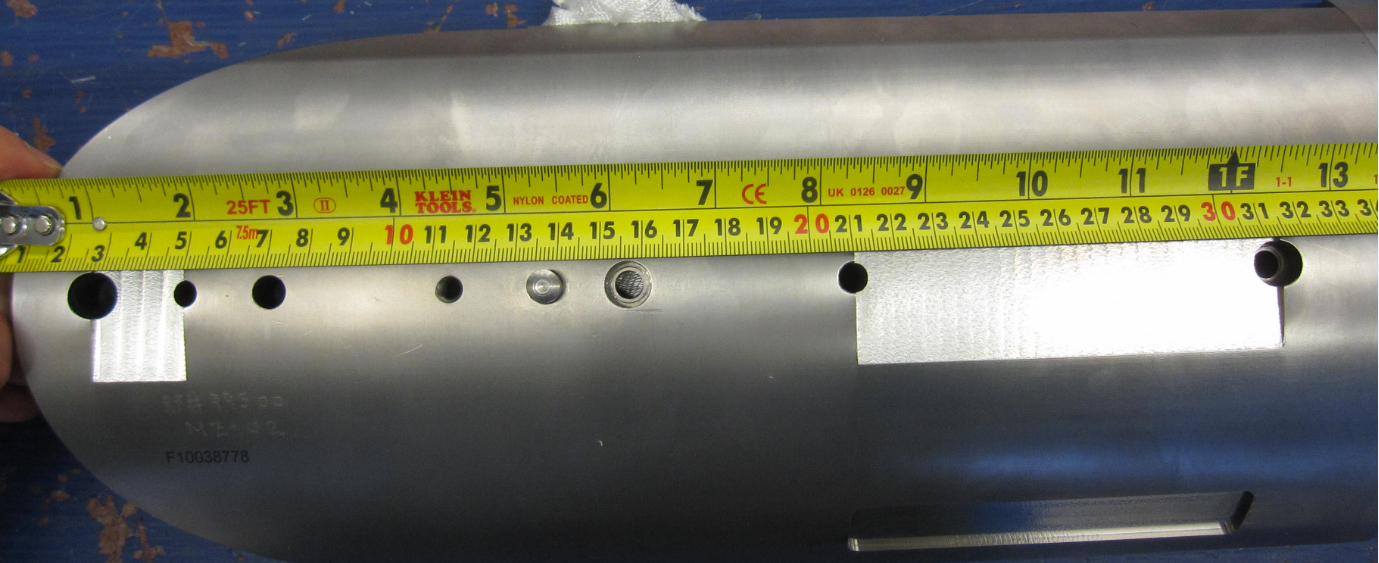 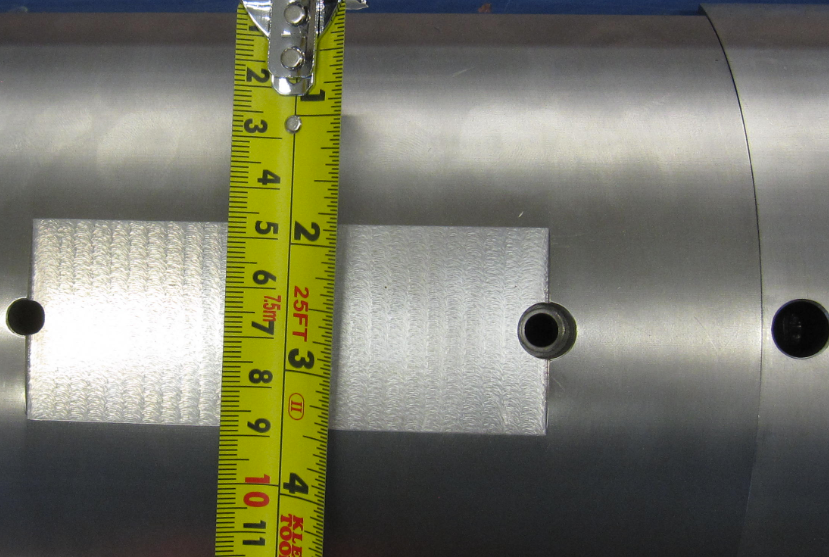 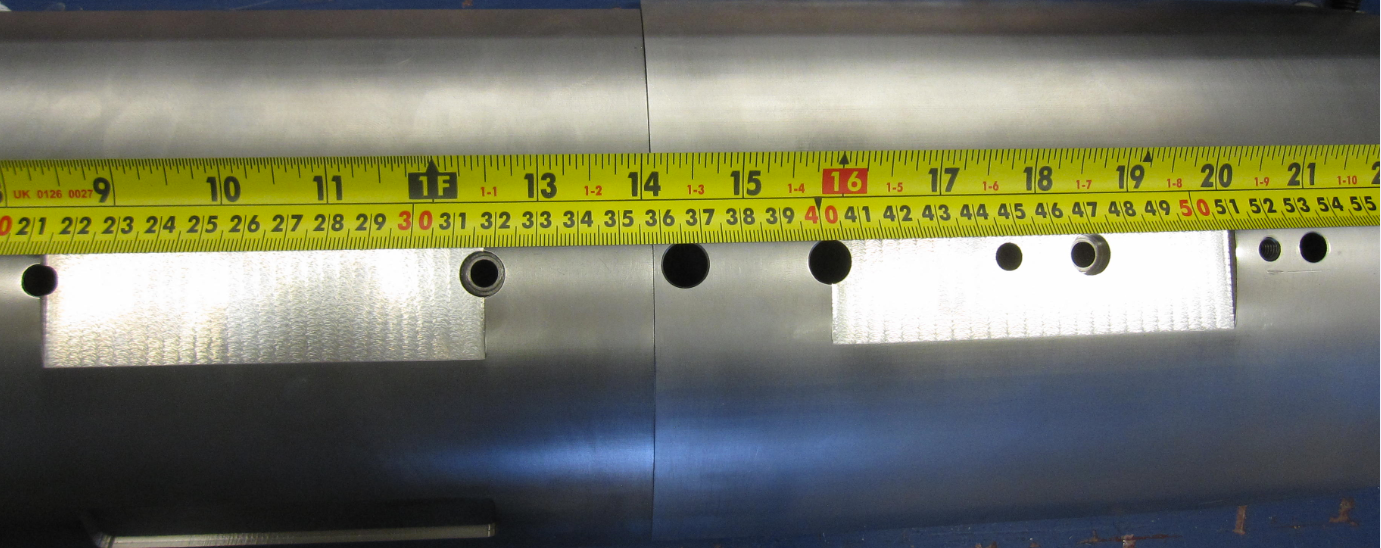 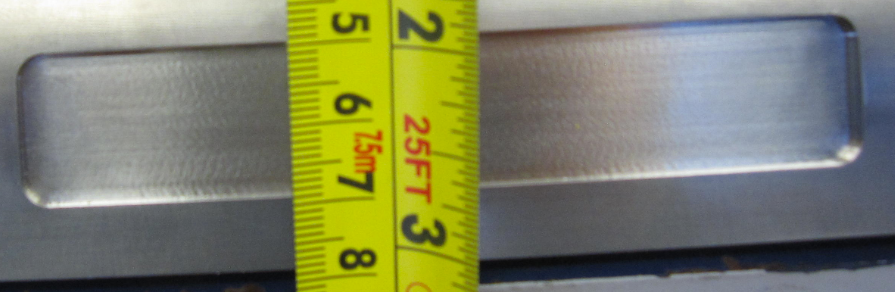 11